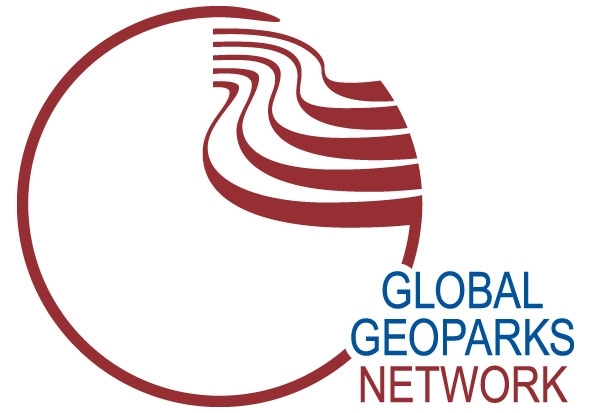 UNESCO Global Geopark  Tours 2019
Category  where your package can be included
Guided Tour
Cycling Tour
Hiking Tour
Boat tour/Kayaking
Geocultural Tour
Other (please recommend)
Name of Geopark, country
Title of your Tour Package
Include a sound subtitle that sells
Send a good quality, 
illustrating photo
Description of  the tour with what you offer (short and lively sentences)
1st Day –
2nd Day – 
3rd Day – 
Add more days if needed
Recommended by (highlighting if you have special 
Certification)
For (Tourist target)
Families
Extreme
School groups
Groups (up to...)
Others (please recommend)
Price (starting from)
Includes: (in few keywords
Say what price includes
(type of accomodation, ensurance,
meals, special gift, whatever)
Add the name of other up to 3
tour packages you offer in the Geopark
More information, conditions and booking
Your website
Your email
Logos you need to include)